Rolle’s theorem and mean value theorem
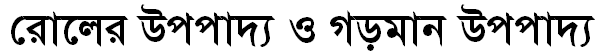 Home Work